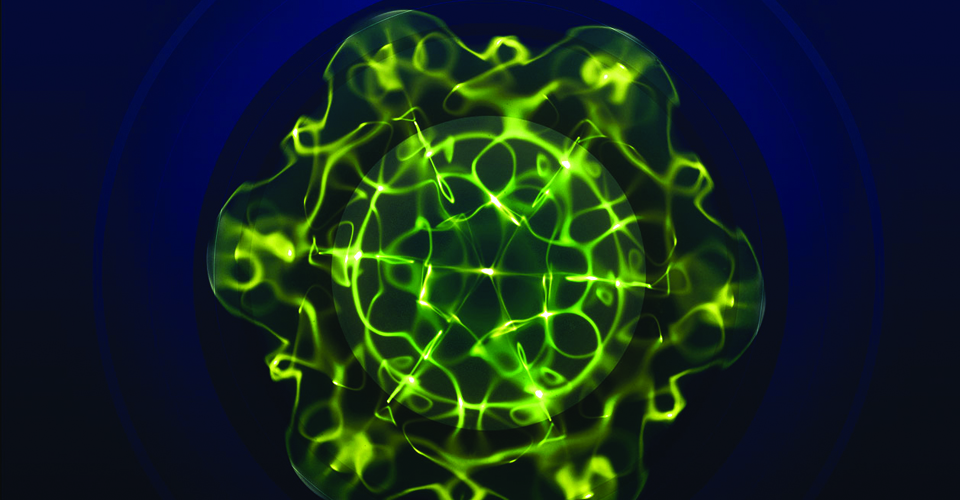 September 20, 2016DO NOW: 1. Take out your Planning Guide from last class2. Review what needs to be done3. Explain to a neighbor what you need to finish in order to be ready to create.DO NOW
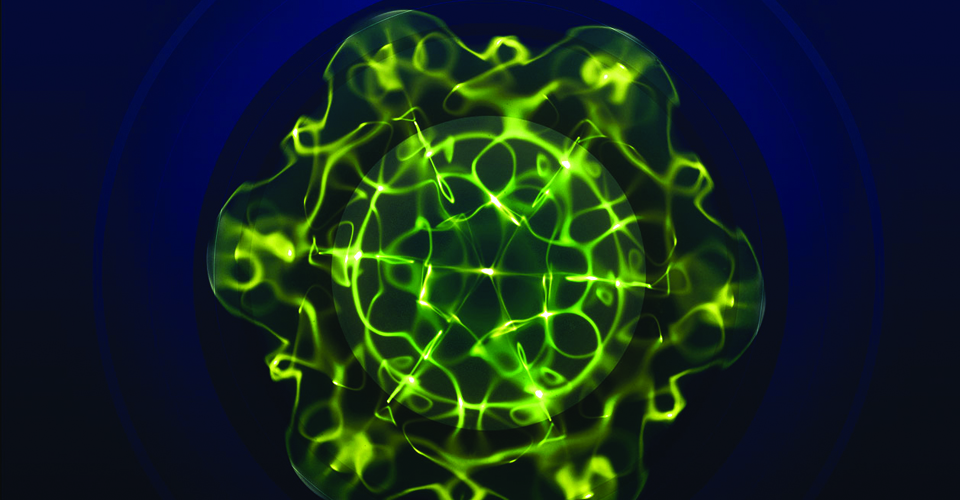 Today’s Agenda
CLO: I create in writing a goal for the day and review/grade my progress, and explain in writing the rational for my grade using complete sentences.
I explain verbally/in writing the importance of craftsmanship using academic vocabulary
I will create a plan to create an art piece showing a visualization of sound.
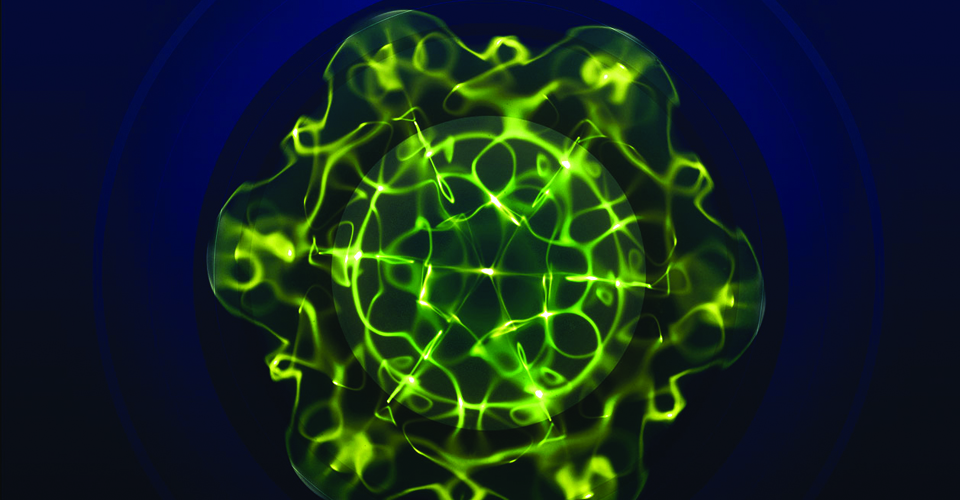 Do Now Discussion
What do you need to finish planning to be ready to create?
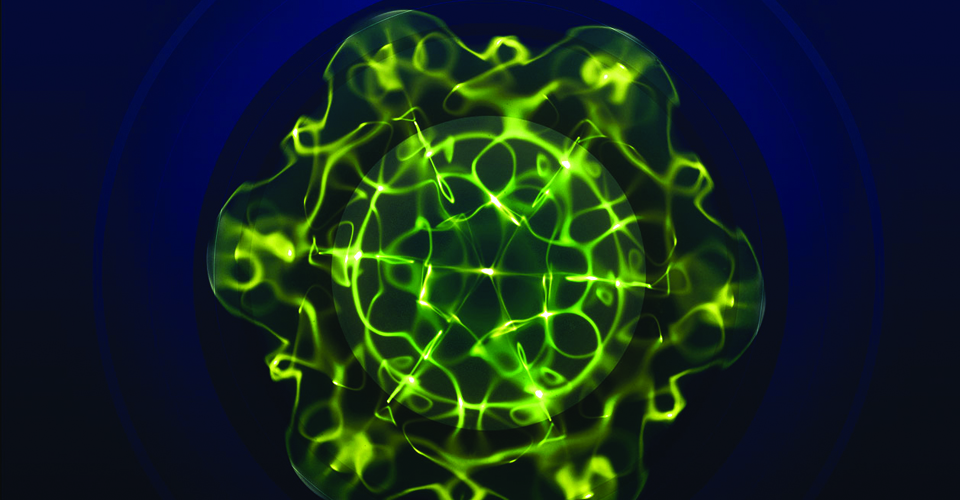 Planning/Creating
Finish your planning guide, and use artistic materials to create your visualization of the physics of sound. 
Turn in planning guide before creating.
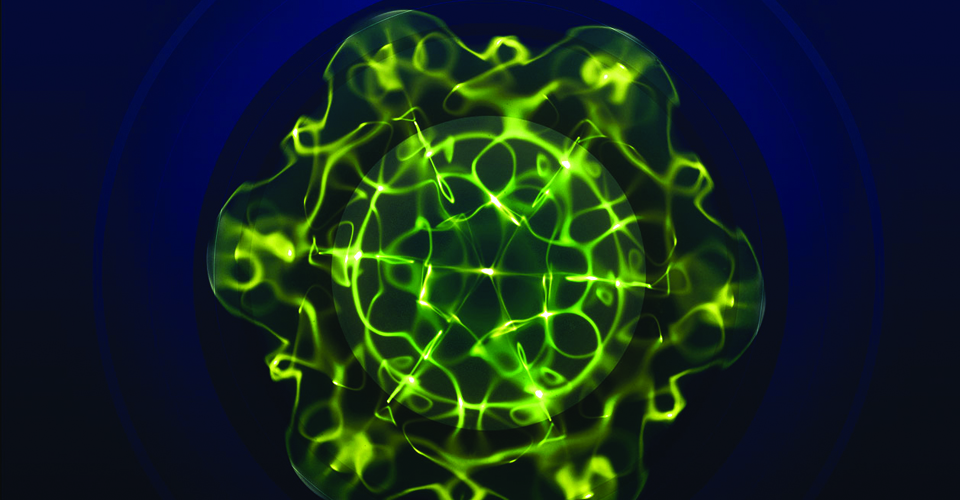 Exit Ticket
Finish your planning guide, and use artistic materials to create your visualization of the physics of sound. 
Turn in planning guide before creating.
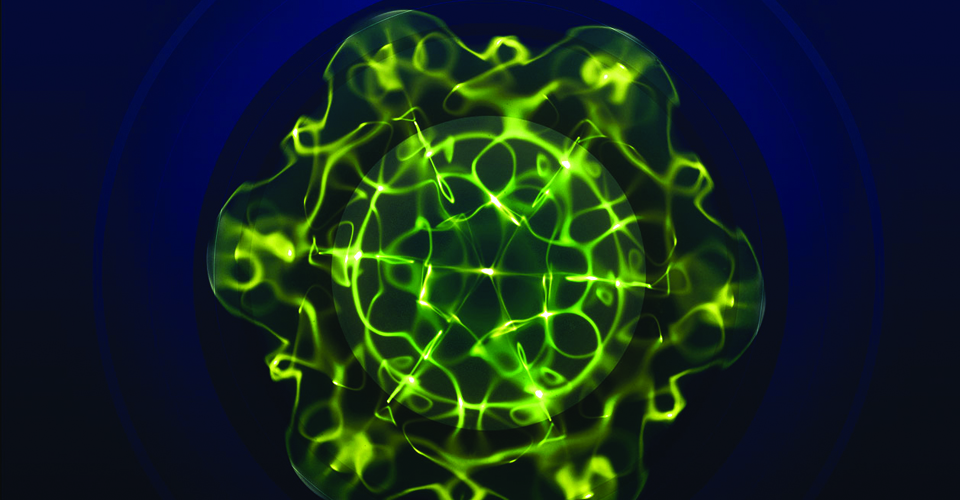 September 29, 2016DO NOW: 1. Get your Creation Guide from the front table2. Complete the Do Now for Day 3 at the topDO NOW
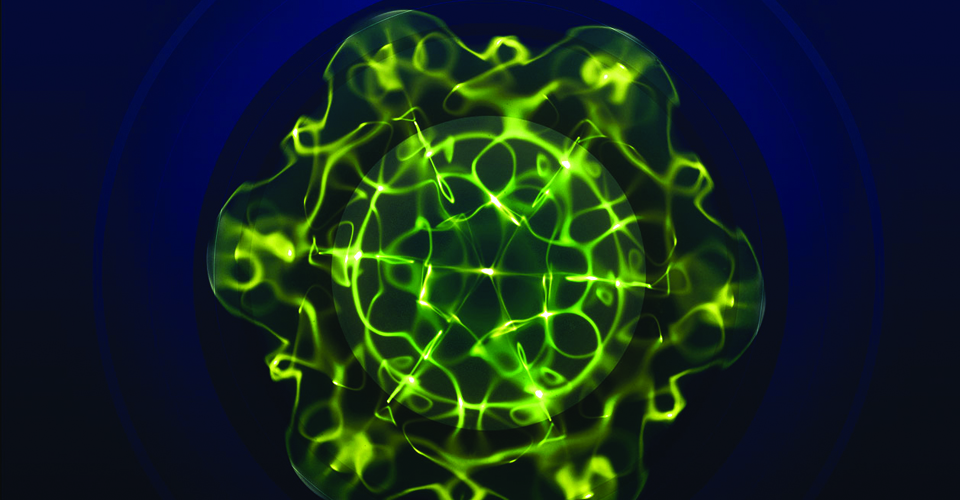 Today’s Agenda
CLO: I create in writing a goal for the day and review/grade my progress, and explain in writing the rational for my grade using complete sentences.
I explain verbally/in writing the importance of craftsmanship using academic vocabulary
I will create a plan to create an art piece showing a visualization of sound.
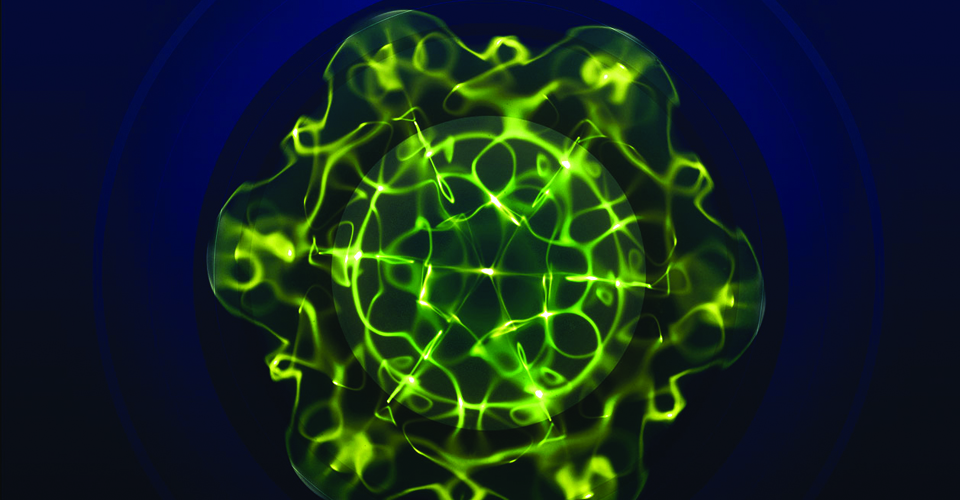 Do Now Discussion
Why is craftsmanship important?
What principles and elements of design are people focusing on?
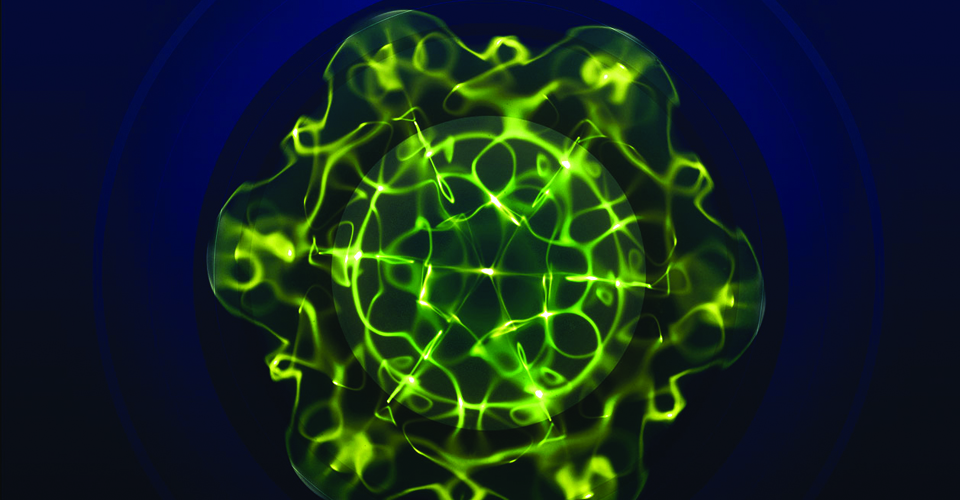 October 6, 2015DO NOW: 1. Get your Creation Guide2. Read my comments if necessary3. Complete the Do Now for Day 2 DO NOW
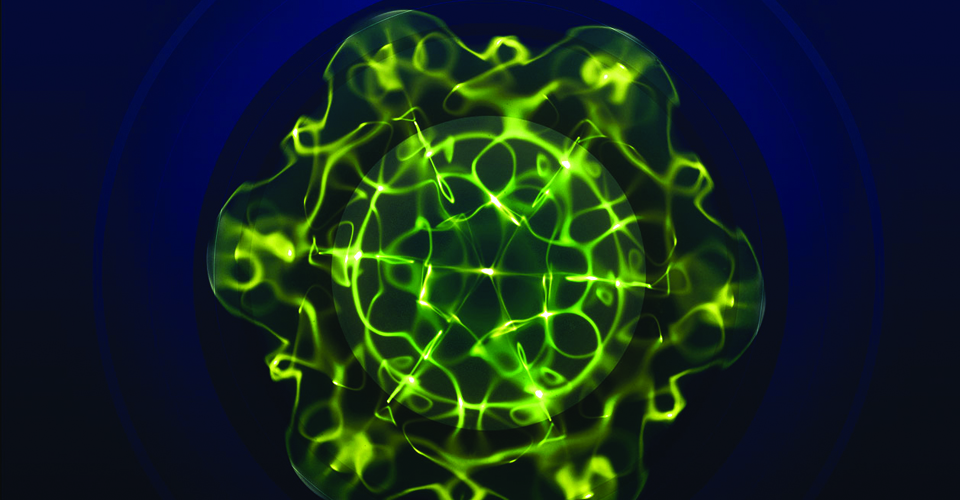 Planning/Reflecting Guide
Do Now
What you will accomplish
Grading
Explanation
Reflection
Product Grade
Haunted Hallways Soundtrack
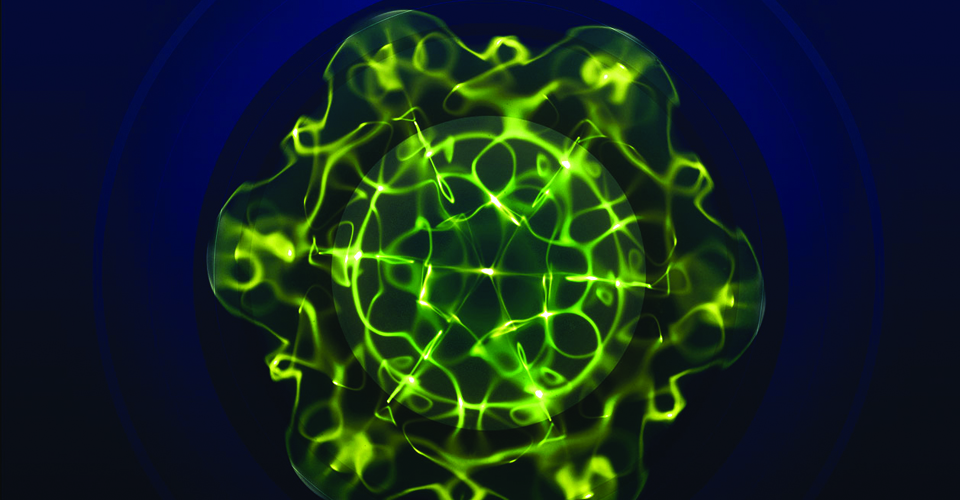 October 8, 2015DO NOW: 1. Get your Creation Guide2. Read my comments if necessary3. Complete the Do Now for Day 2DO NOW
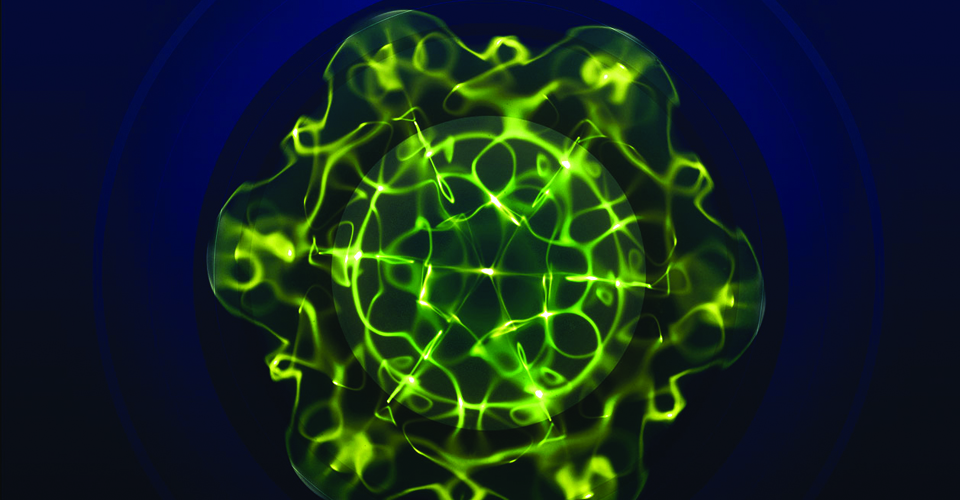 Today’s Agenda
CLO: I will create a goal for the day and review/grade my progress, and explain in writing the rational for my grade.
I explain verbally/in writing the importance of craftsmanship using academic vocabulary
I will create a plan to create an art piece showing a visualization of sound.
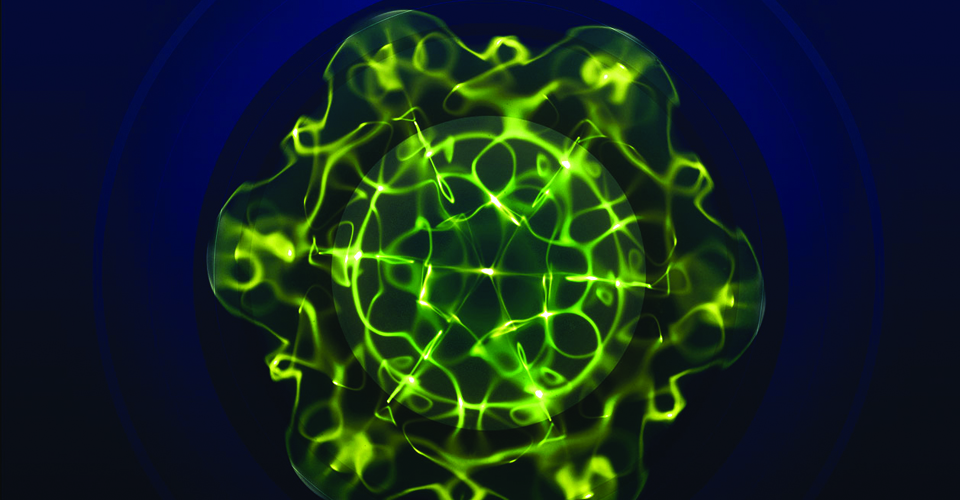 Do Now Discussion
Why is craftsmanship important?
What principles and elements of design are people focusing on?
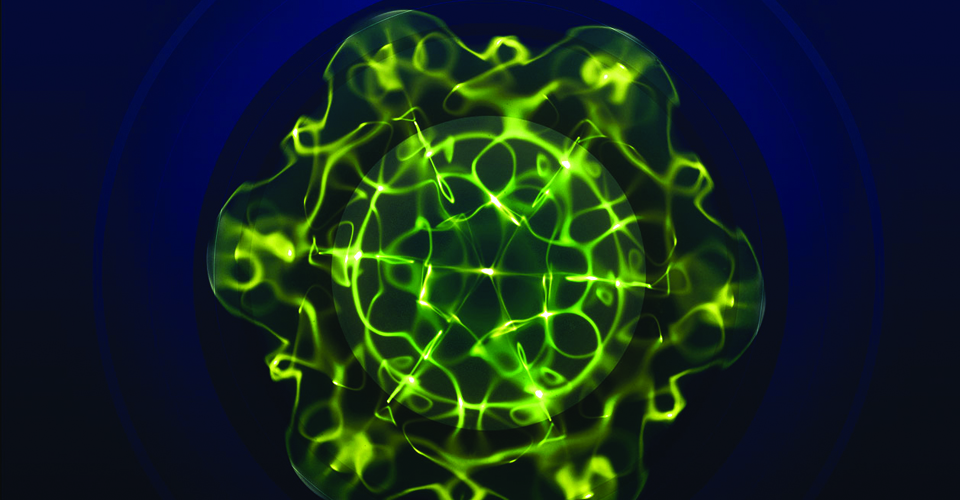 Planning/Reflecting Guide
Do Now
What you will accomplish
Grading
Explanation
Reflection
Product Grade
Haunted Hallways Soundtrack
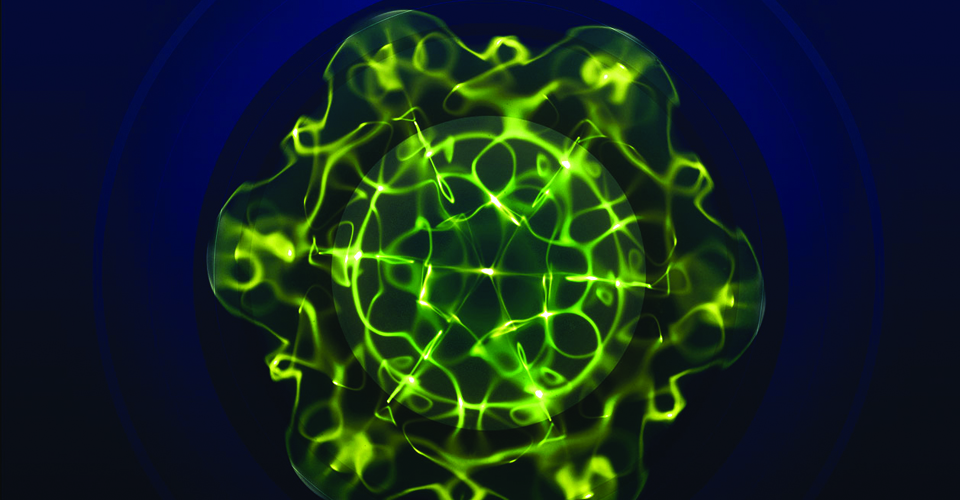 September 30, 2016DO NOW: 1. Turn in your art piece2. Read the Reflection Question at the end of your create guide, and start thinking about what you have learnedDO NOW
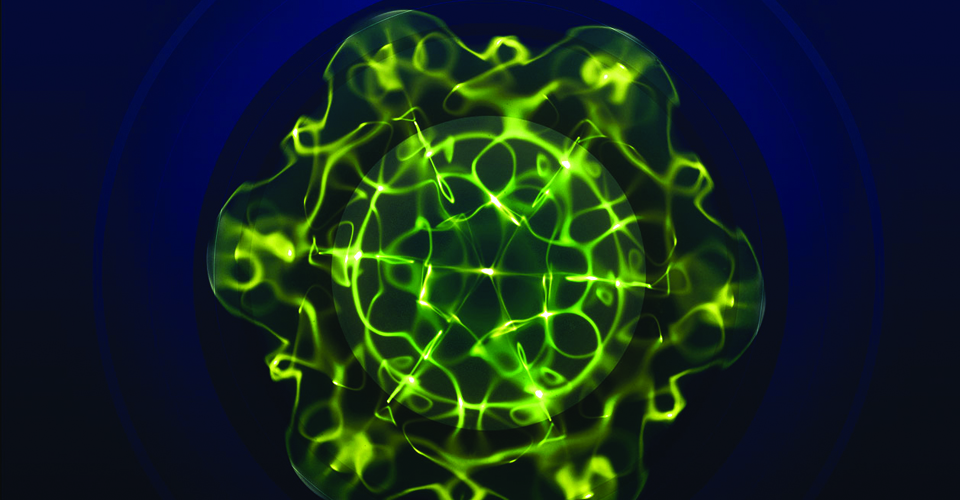 Today’s Agenda
CLO: I explain in writing my learning about the physics of sound and how I created a visualization of sound using paragraph structure, academic vocabulary, and the principles and elements of design.
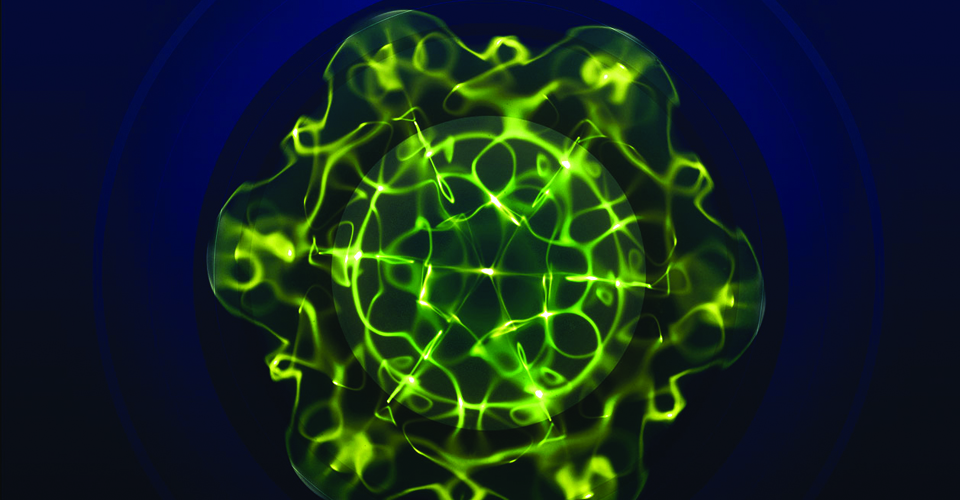 Reflection/Evaluation: Part 1
Grade yourself on the art rubric
Be sure to write which principle and element of design you are grading.
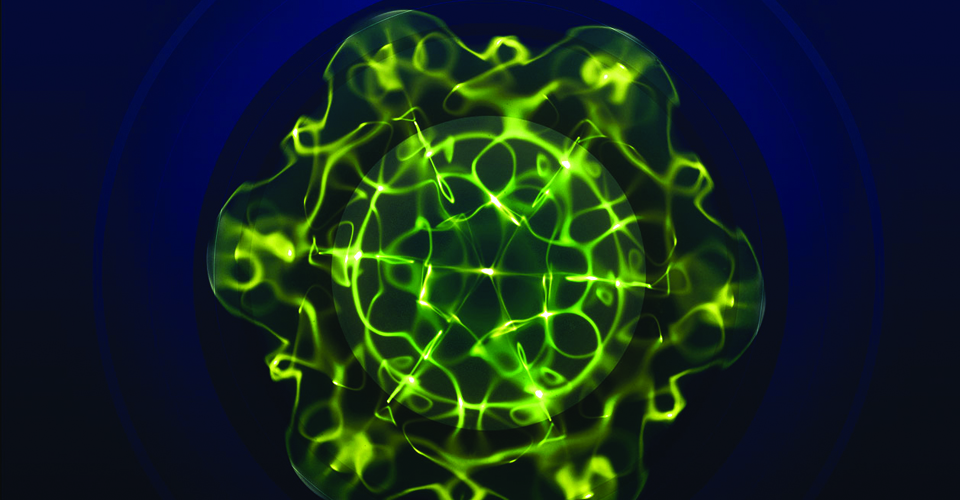 Reflection/Evaluation: Part 2
Paragraph Structure (Introduction, body, conclusion)
Explain how your art piece is a reflection of your knowledge about the physics of sound. Be sure to explain the elements of physics of sound that are contained in your art piece, and how they are represented. 
Use Academic Vocabulary and Elements/Principles of Design vocabulary.
Typed – Shared with mr.abelpype@gmail.com
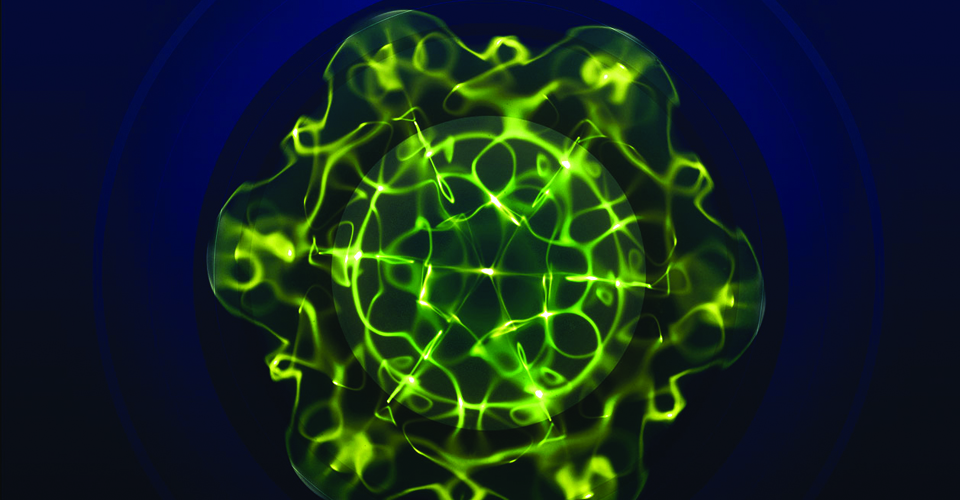 Reflection/Evaluation: Part 3
Paragraph Structure (Introduction, body, conclusion)
Create artist tag
Mount the art piece
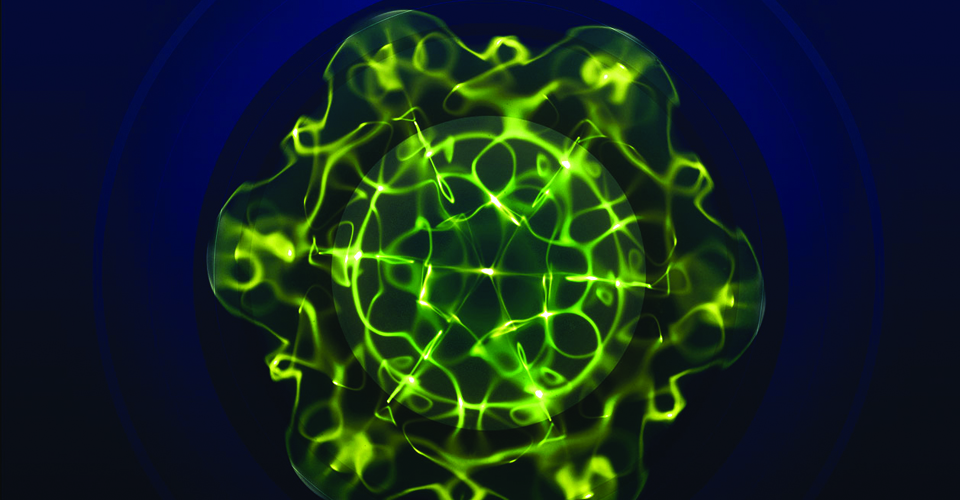 Exit Ticket
Completed Reflection
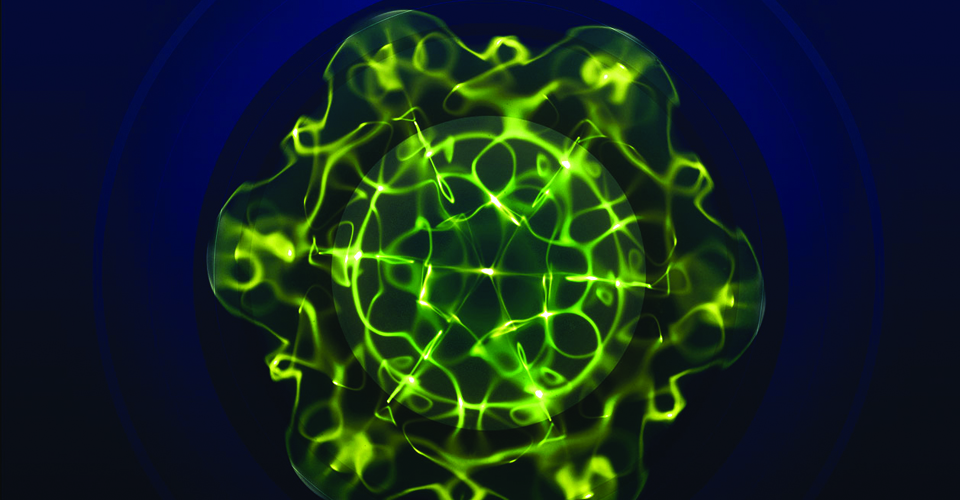 Reflection Requirements – Typed – Shared with mr.abelpype@gmail.com
Paragraph Structure (Introduction, body, conclusion)
Introduction: State what you thought of sound before
Body: Explain what you have learned about the physics of sound (use academic vocabulary)
Explain how you created a visualization of sound (use academic vocabulary and one element of design and how it was used to create the visualization)
Conclusion: Describe how you will think differently about sound